FIGURE 4. Scatter plots and best-fitting lines of plasma Aβ42 versus levels of Aβ42 in Tris cortical extracts (A) and ...
J Neuropathol Exp Neurol, Volume 66, Issue 4, April 2007, Pages 264–271, https://doi.org/10.1097/NEN.0b013e31803d3ae4
The content of this slide may be subject to copyright: please see the slide notes for details.
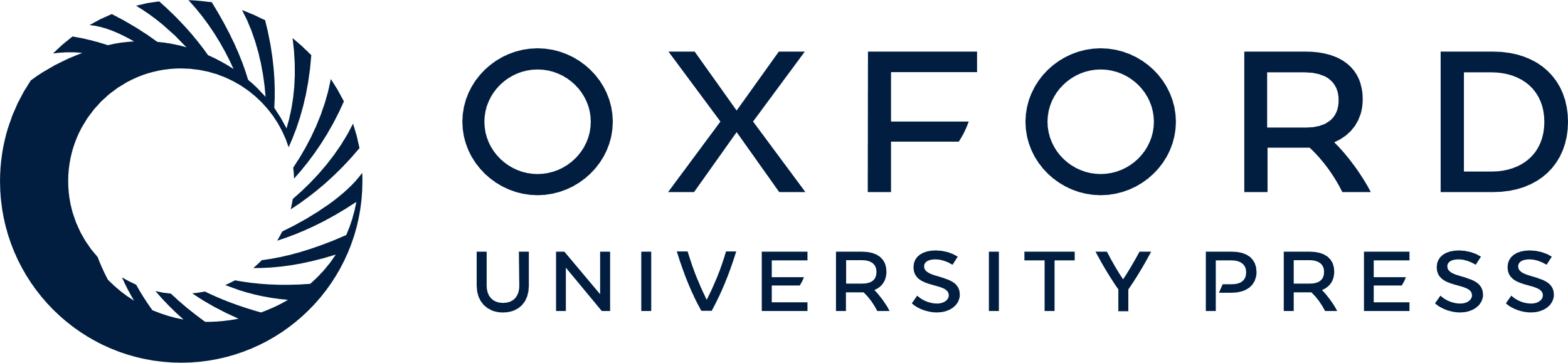 [Speaker Notes: FIGURE 4. Scatter plots and best-fitting lines of plasma Aβ42 versus levels of Aβ42 in Tris cortical extracts (A) and percent Aβ42 amyloid burden (B) in frontal (◊, dashed best-fit line) and temporal (•, solid best-fit line) cortex. There is an inverse correlation of plasma Aβ42 and Tris Aβ42 (p = 0.06) and percent Aβ42 burden (p = 0.03) in frontal but not temporal cortex.


Unless provided in the caption above, the following copyright applies to the content of this slide: Copyright © 2007 by the American Association of Neuropathologists, Inc.]